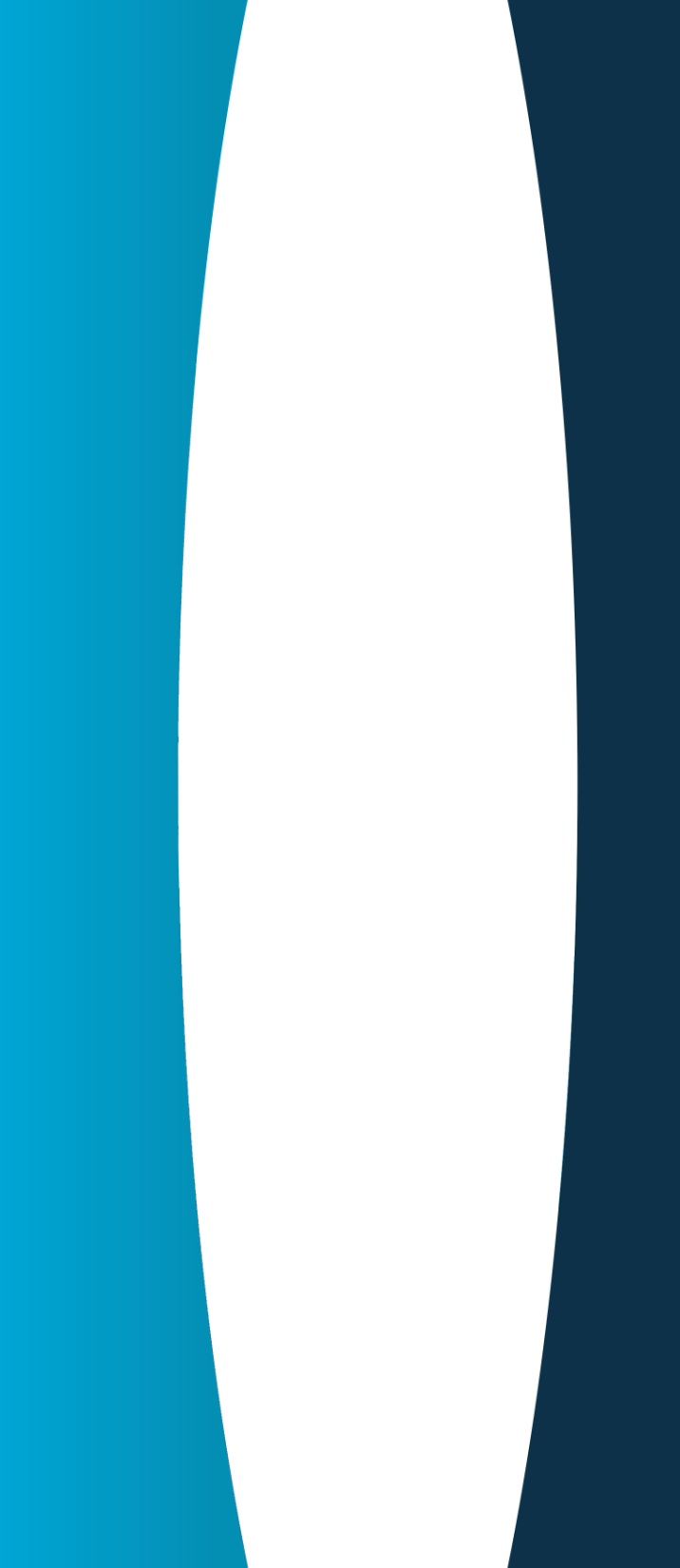 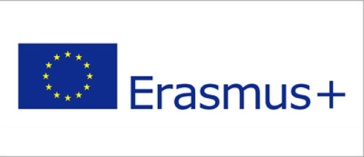 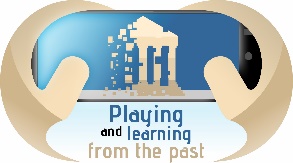 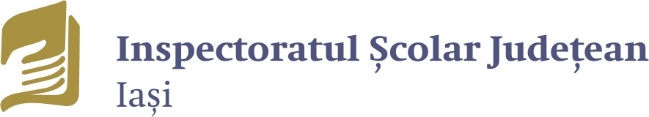 Playing and learning from the pastTPM – Istanbul, 1-2 iunie 2023
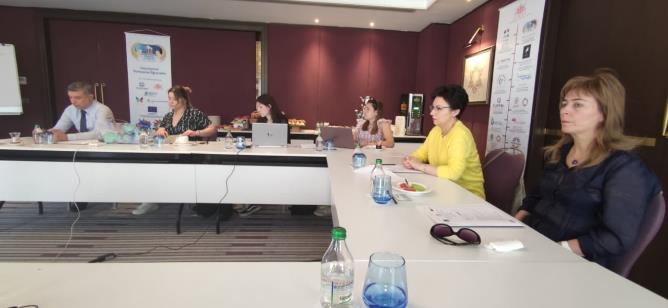 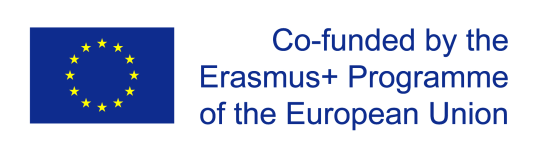 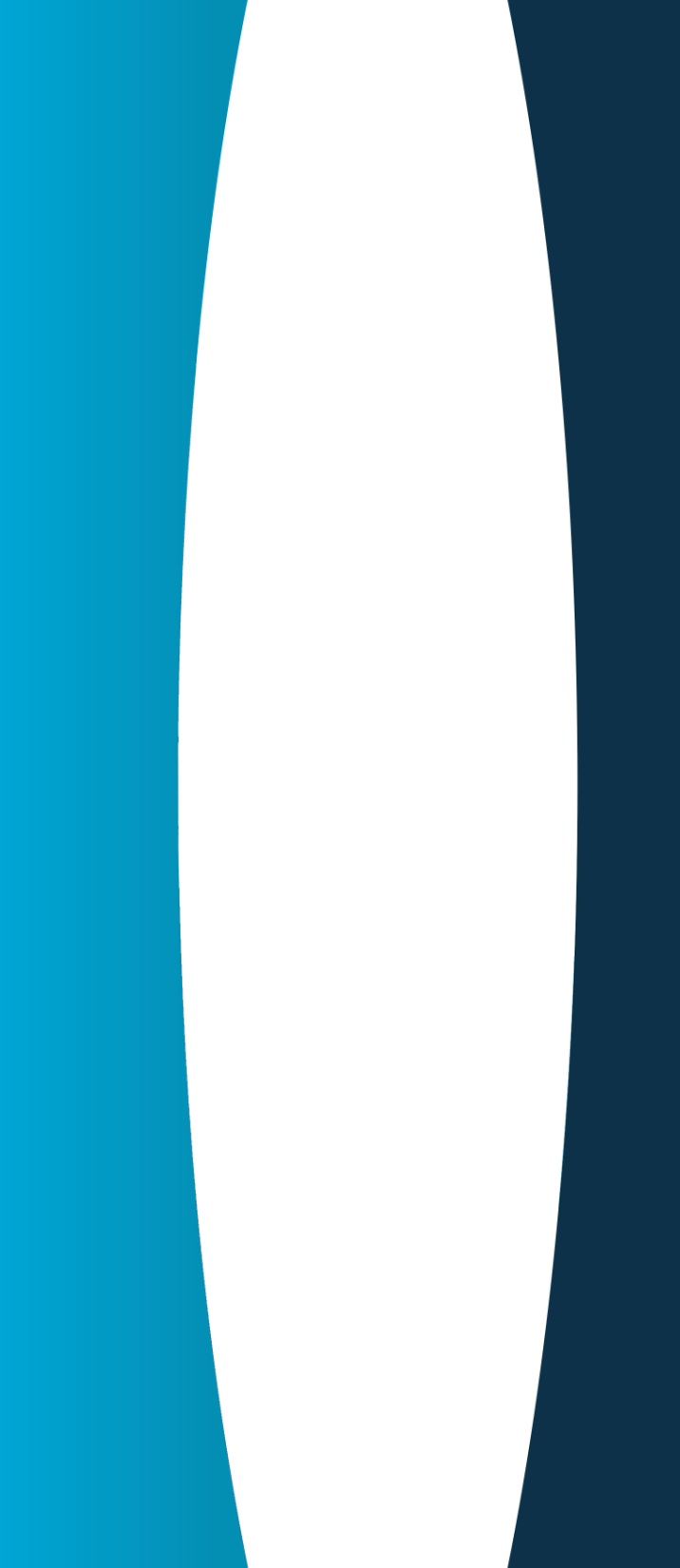 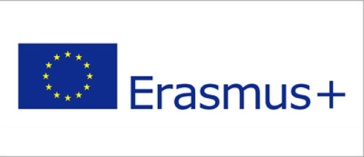 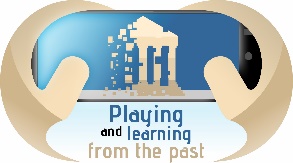 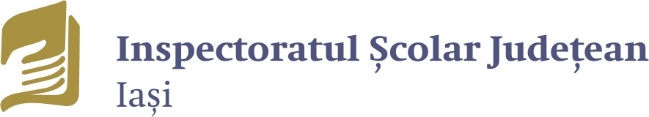 Obiectivele proiectului
Cunoașterea și prezentarea moștenirii culturale locale a țărilor implicate pentru a stimula sentimentul de „apartenență” la o comunitate mai largă, pentru a reduce inegalitățile sociale și pentru a promova participarea și incluziunea culturală și socială

Utilizarea noilor tehnologii ce oferă oportunități pentru dezvoltarea competențelor, creativitatea și participarea în grup, cu accent pe egalitate și anti-discriminare, pentru a realiza viziunea unei școli deschise către Europa

Întărirerea relațiilor dintre elevii de diferite etnii pentru a consolida o societate bazată pe valori democratice și morale.
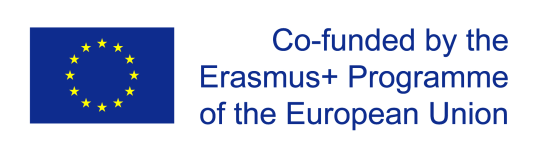 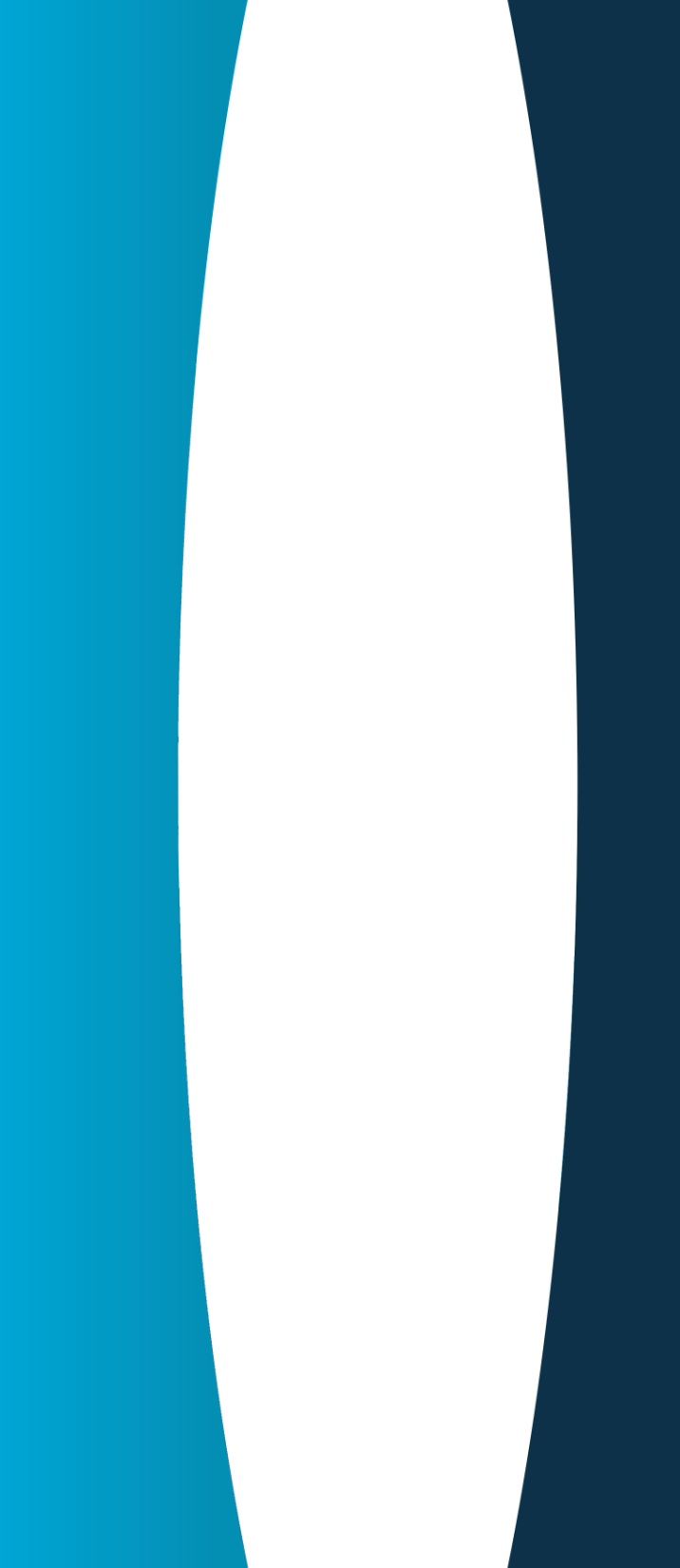 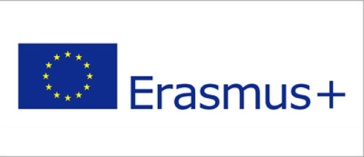 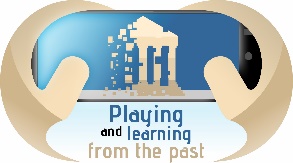 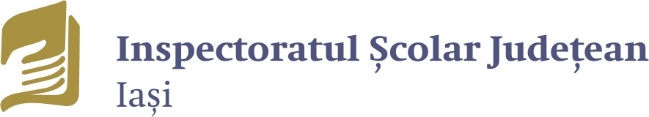 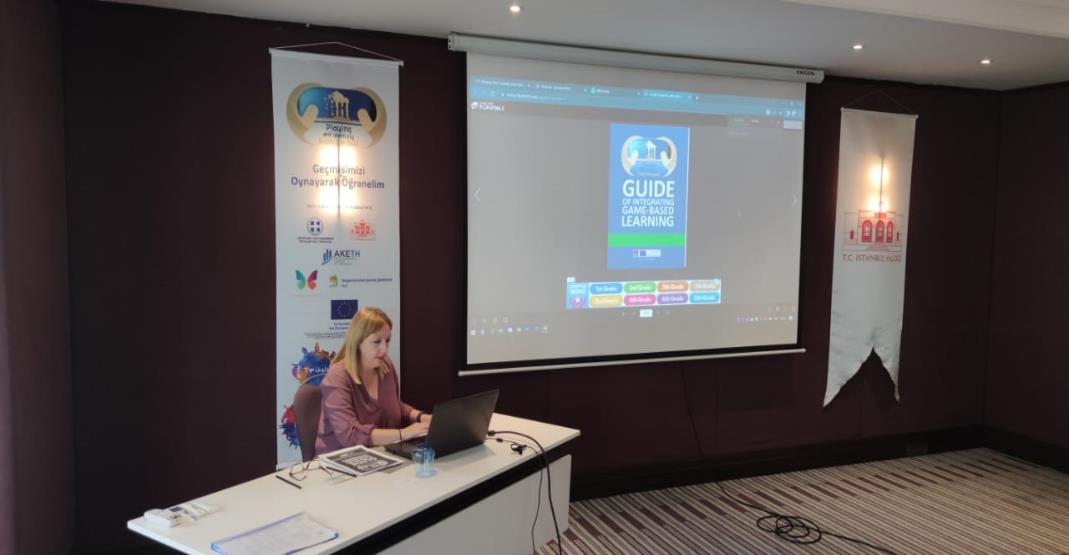 Rezultate așteptate:
IO1 - Ghid de integrare a învățării bazate pe joc
IO2 - Aplicație pentru dispozitive mobile a unei platforme digitale pentru navigarea și prezentarea informațiilor despre punctele culturale de interes
IO3- Jocuri educative interactive pentru elevi
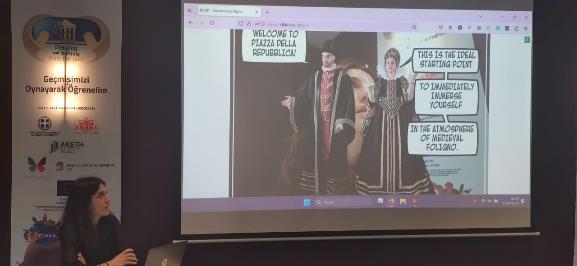 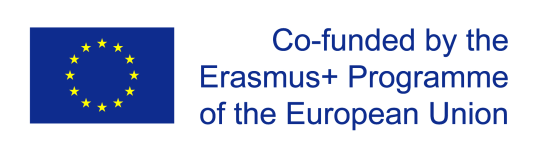 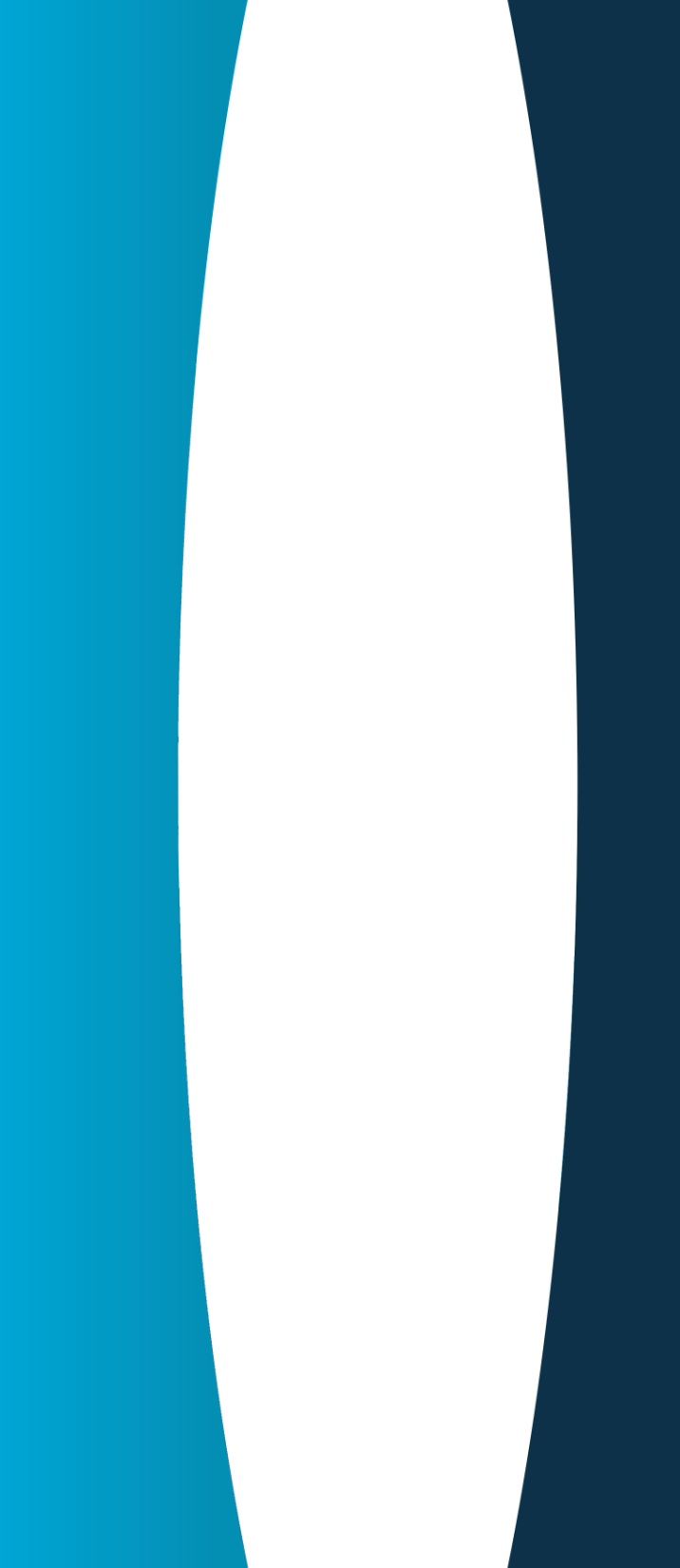 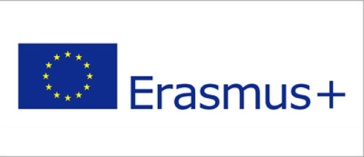 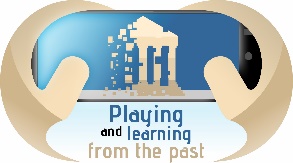 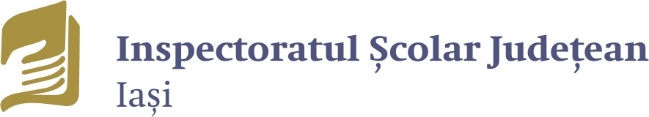 Activități zi 1 – indoor


Prezentare stadiului ghidului de integrare a activității bazate pe joc
Webapp, Demo App Presentation
Concluzii pentru raportul intermediar – după primul an de desfășurare 
Analiză raport și portofoliu de diseminare
Prezentare raport evaluarea calității (organizare TPM și comunicare)
Analiza următoarelor etape și activități ale proiectului
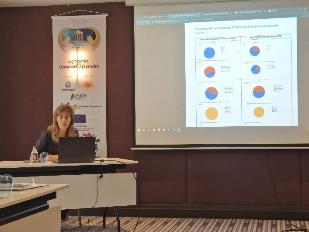 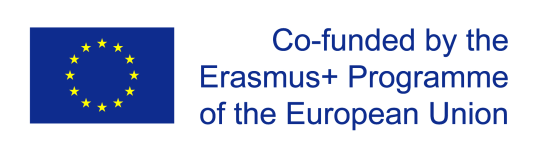 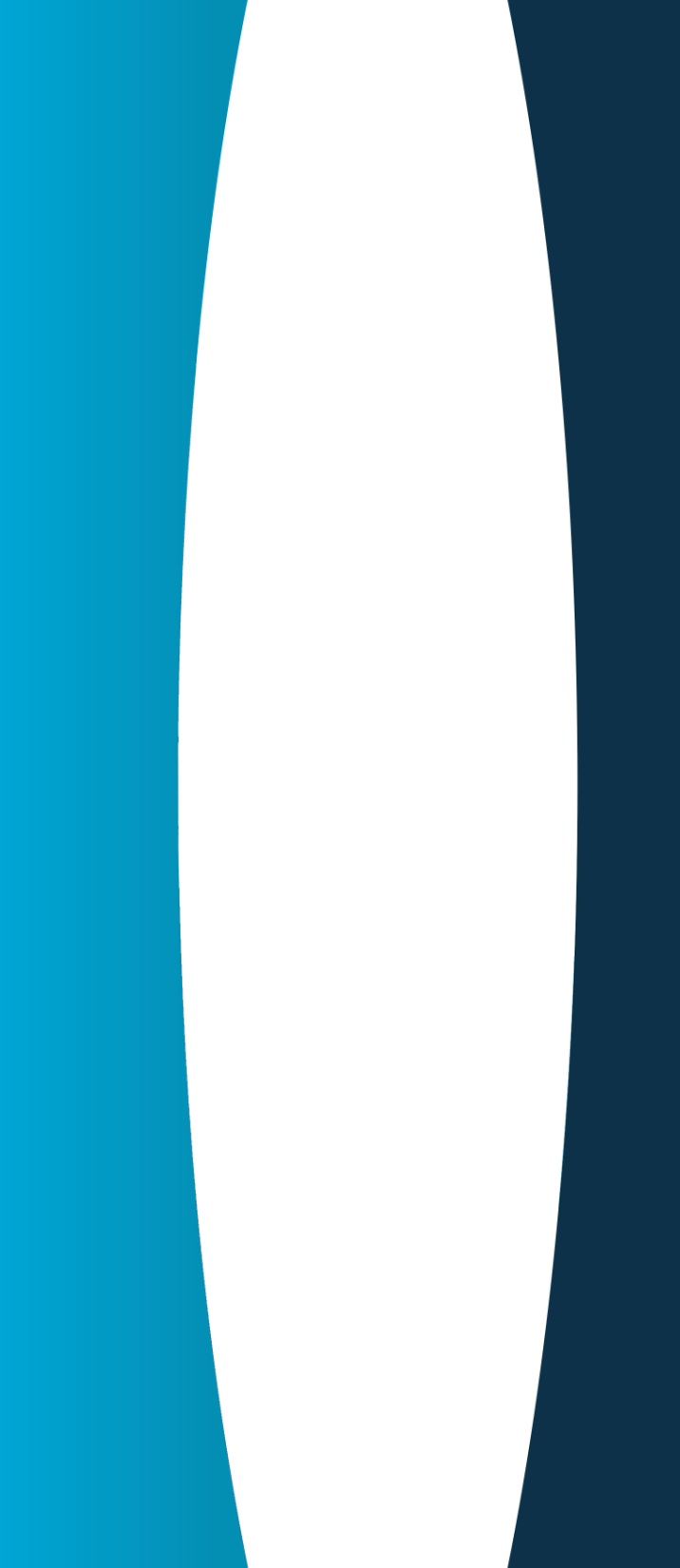 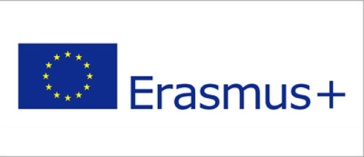 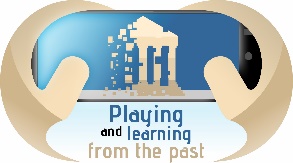 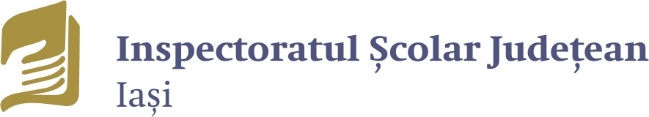 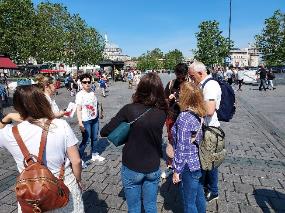 Activități zi 2 – outdoor

Prezentarea în teren a unor obiective incluse în jocul educațional:

Mausoleul sultanilor
Hagia Sophia
TopKapI
Moscheea albastră
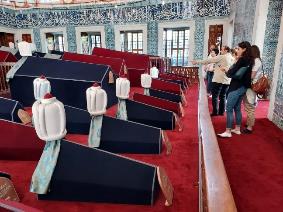 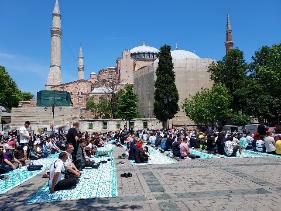 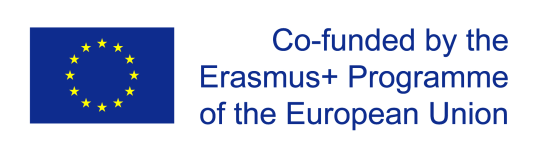 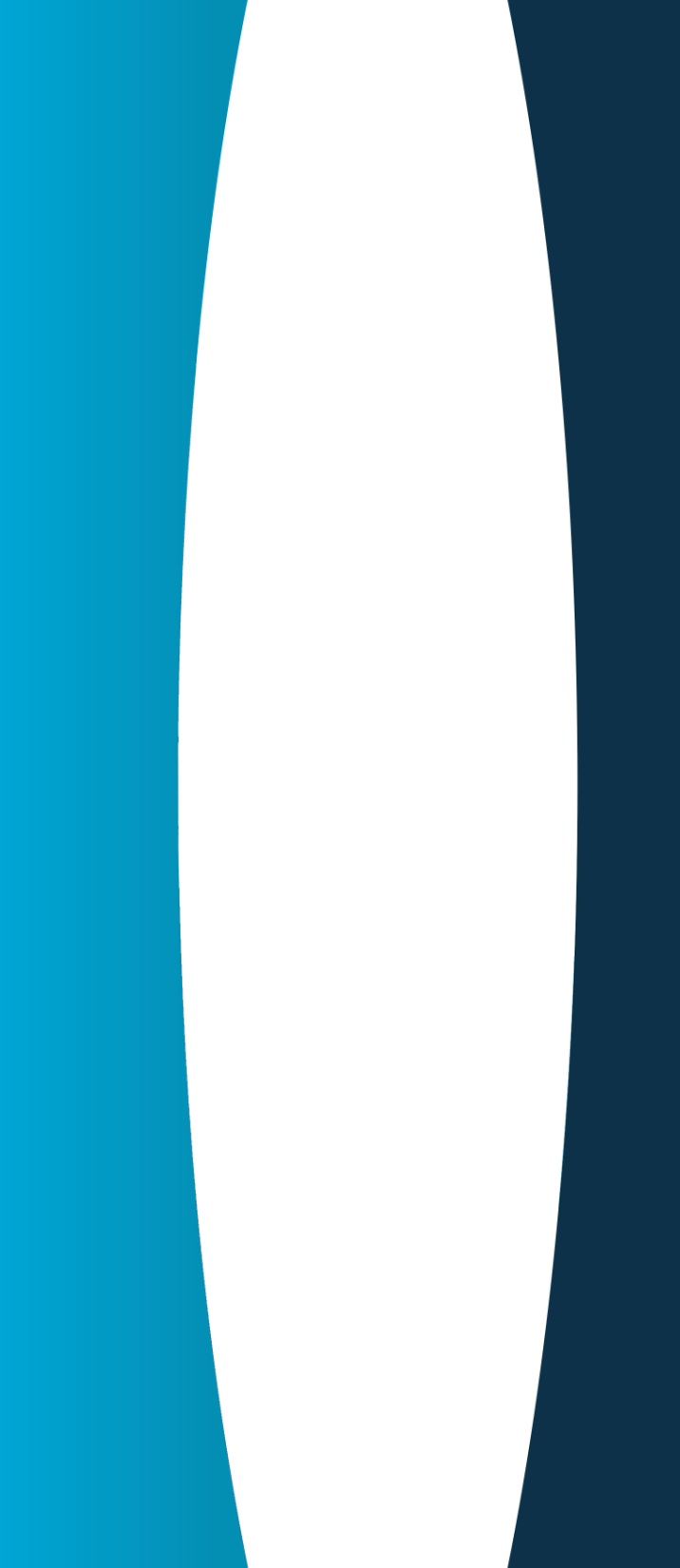 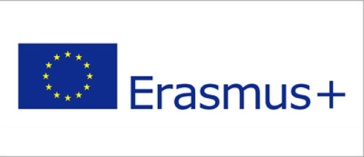 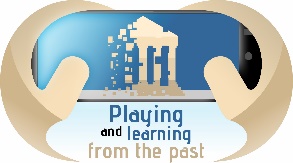 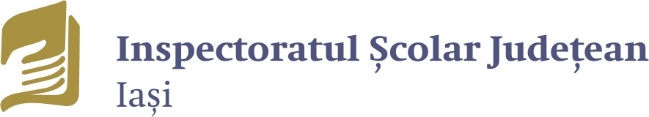 Ce urmează?
Update IO1, IO2, IO3
LTTA in Trikala: 2 prticipanți ISJI
28-30 noiembrie 2023
TPM in Iași: 17-18 ianuarie 2024
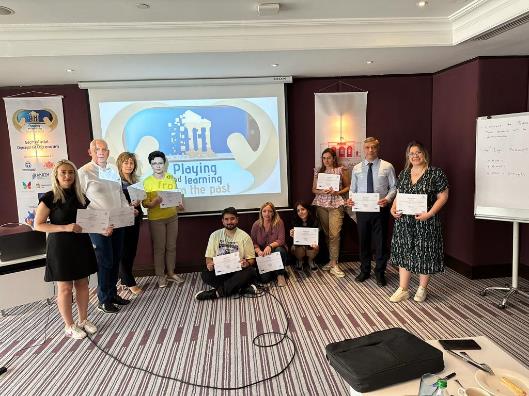 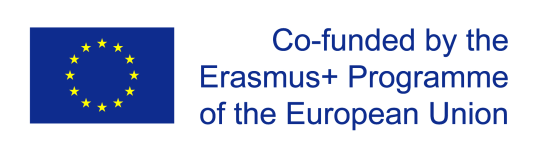 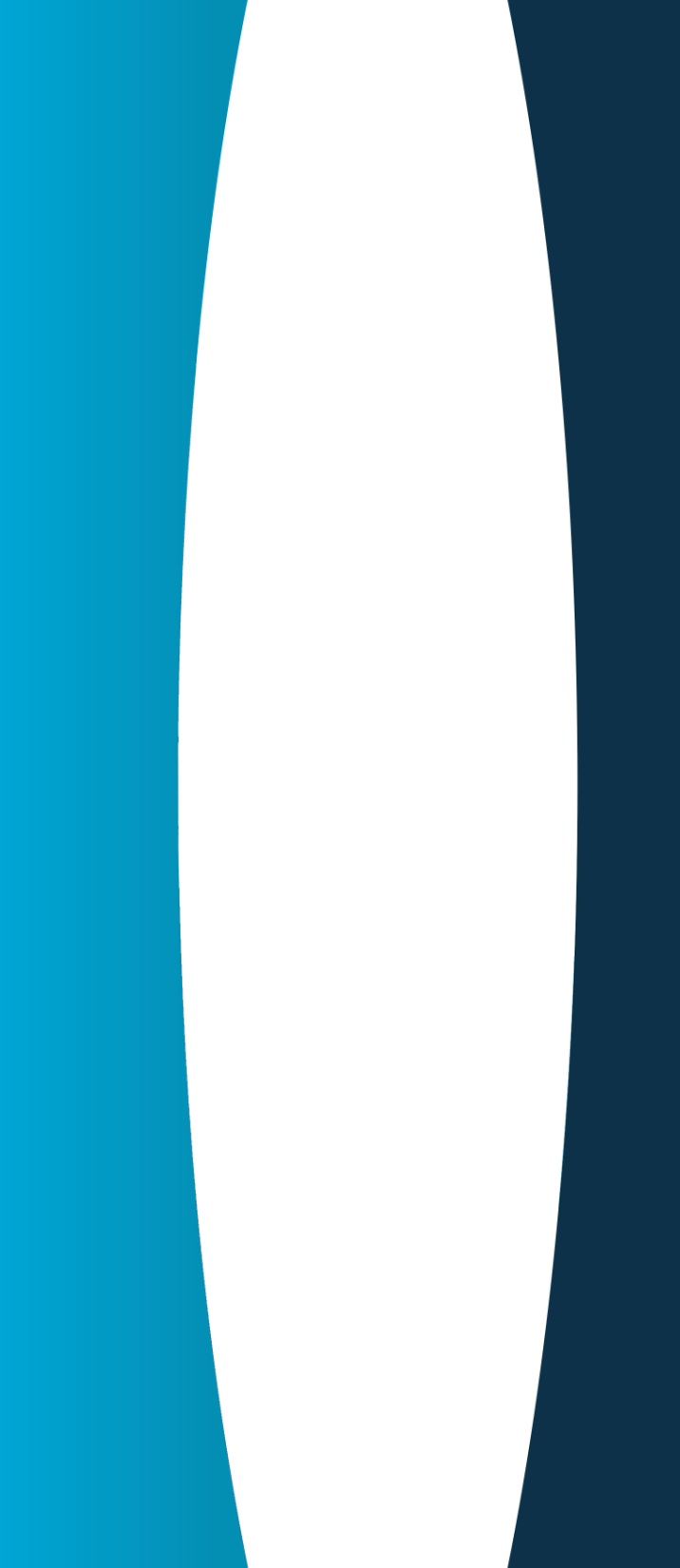 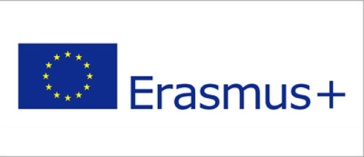 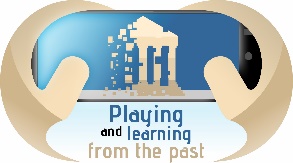 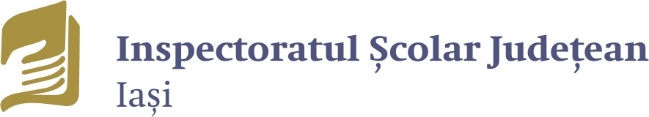 Detalii
Platforma europeana
https://www.playandlearnproject.eu/
https://www.facebook.com/playingandlearningfromthepast/
Participanți
Luciana Antoci – inspector școlar general
Gabriela Conea – inspector pentru proiecte educaționale
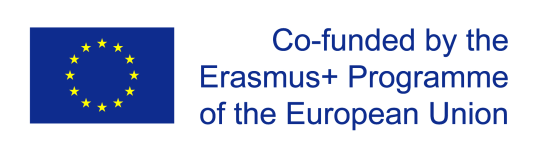